Unidad 3

UNIÓN DE PALABRAS
LECCIONES
1. Frase y Oración
2. Oración 
3. Párrafo
Unidad 3. Unión de Palabras 
Lección 2. Oración
Unidad 4. Unión de Palabras 
Lección 2. Oración
http://colegiojosecalderon.blogspot.com/2014/09/la-oracion-gramatical-recurso-digital-interactivo.html
Unidad 3. Unión de Palabras 
Lección 2. Oración
http://colegiojosecalderon.blogspot.com/2014/09/la-oracion-gramatical-recurso-digital-interactivo.html
Unidad 3. Unión de Palabras 
Lección 2. Oración
http://colegiojosecalderon.blogspot.com/2014/09/la-oracion-gramatical-recurso-digital-interactivo.html
Unidad 3. Unión de Palabras 
Lección 2. Oración
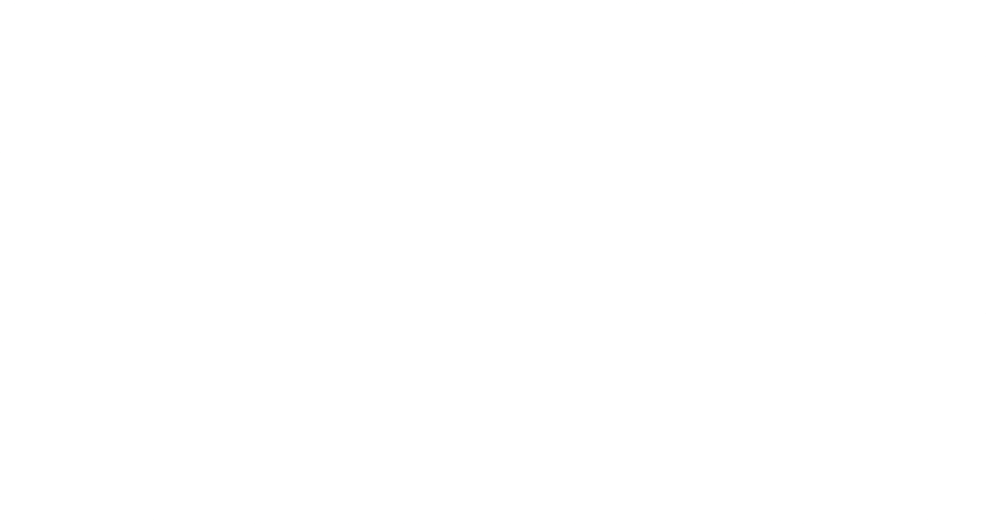 Dios, en el principio, creó los cielos y la tierra. 
S.      PR. A.   S.          V.    A.   S.    C. A. S.
La tierra estaba desordenada y vacía, las tinieblas cubrían
A.   S.      V        A.           C.  A.      A.   S.         V.
la faz del abismo, y el espíritu de Dios se movía sobre la 
A.   S.   PR.  A.     C. A.   S.      PR. S.      V. PAS.    PR. A.
superficie de las aguas.
S.           PR. A. S. 
Y dijo Dios: «¡Que haya luz!» Y hubo luz. 
C. V.     S.       ADV.  V.    S.     C.  V.  S.
Unidad 3. Unión de Palabras 
Lección 2. Oración
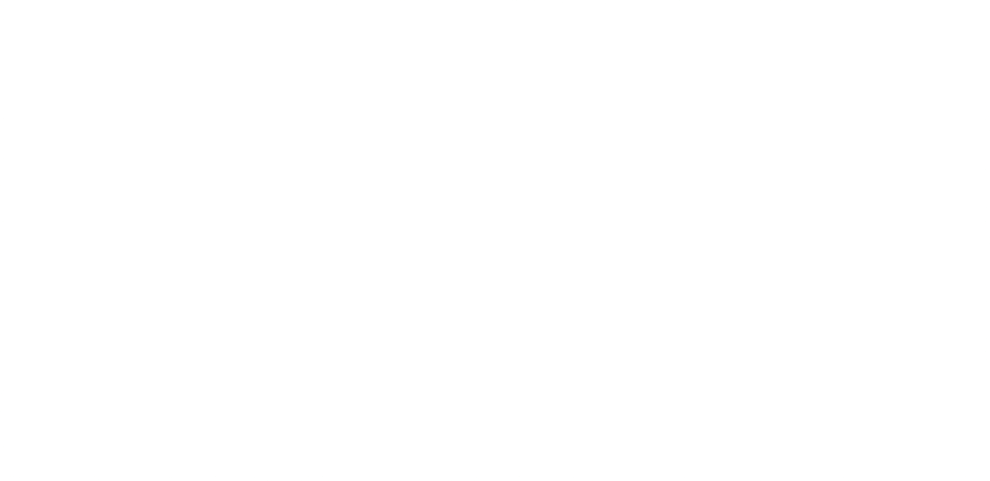 Dios, en el principio, creó los cielos y la tierra. 

La tierra estaba desordenada y vacía, las tinieblas cubrían

la faz del abismo, y el espíritu de Dios se movía sobre la 

superficie de las aguas.

Y dijo Dios: «¡Que haya luz!» Y hubo luz.
Unidad 3. Unión de Palabras 
Lección 2. Oración
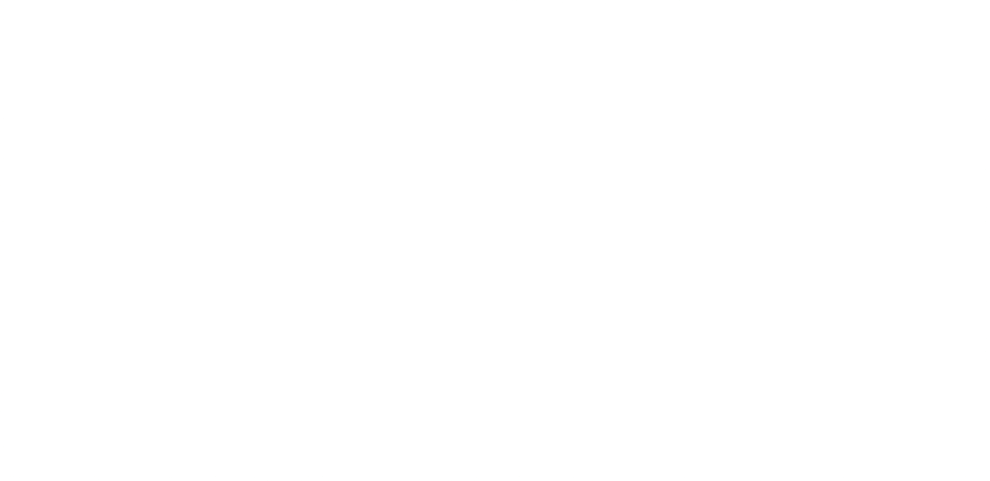 Dios, en el principio, creó los cielos y la tierra. 

La tierra estaba desordenada y vacía, las tinieblas cubrían

la faz del abismo, y el espíritu de Dios se movía sobre la 

superficie de las aguas.

Y dijo Dios: «¡Que haya luz!» Y hubo luz.
Unidad 3. Unión de Palabras 
Lección 2. Oración
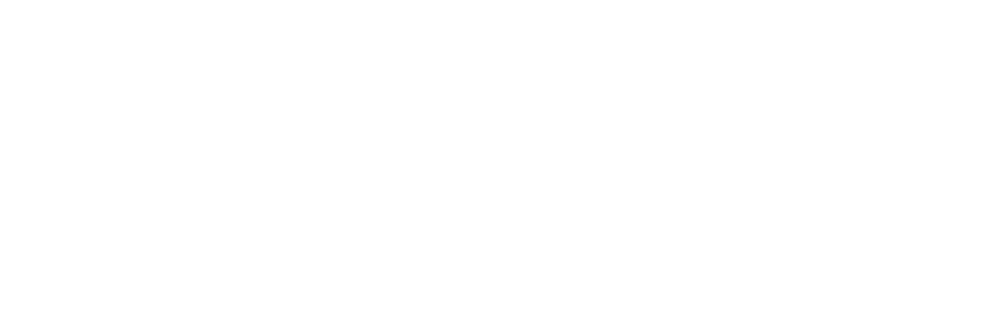 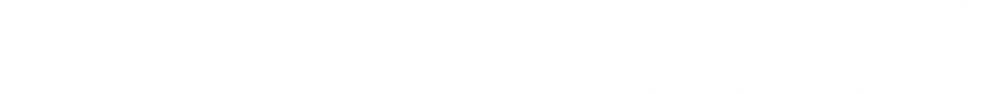 Dios, en el principio, creó los cielos y la tierra.
Dios, en el principio, creó los cielos y la tierra. 
S.      PR. A.   S.          V.    A.   S.    C. A. S.
Unidad 4. Unión de Palabras 
Lección 2. Oración
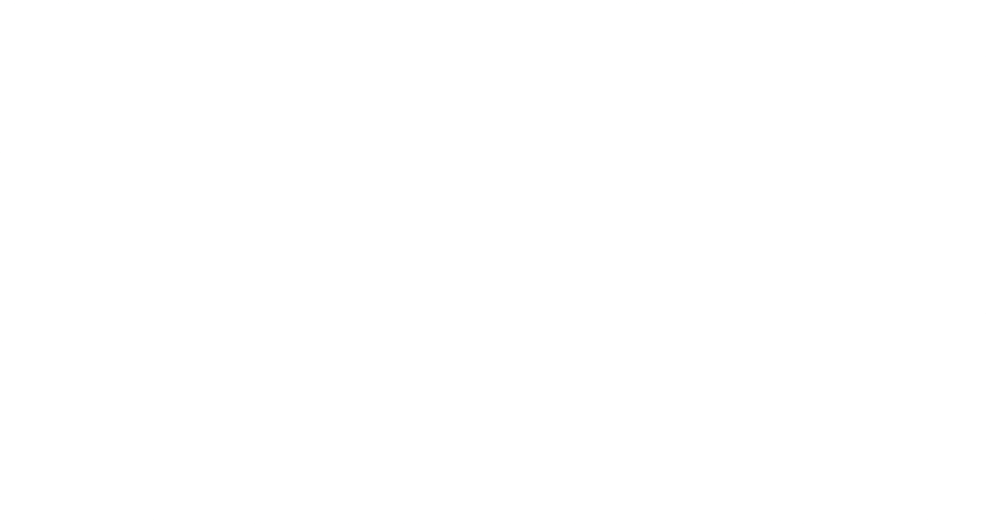 Dios, en el principio, creó los cielos y la tierra. 
S.      PR. A.   S.          V.    A.   S.    C. A. S.
La tierra estaba desordenada y vacía, las tinieblas cubrían
A.   S.      V        A.           C.  A.      A.   S.         V.
la faz del abismo, y el espíritu de Dios se movía sobre la 
A.   S.   PR.  A.     C. A.   S.      PR. S.      V. PAS.    PR. A.
superficie de las aguas.
S.           PR. A. S. 
Y dijo Dios: «¡Que haya luz!» Y hubo luz. 
C. V.     S.       ADV.  V.    S.     C.  V.  S.
Unidad 3. Unión de Palabras 
Lección 2. Oración
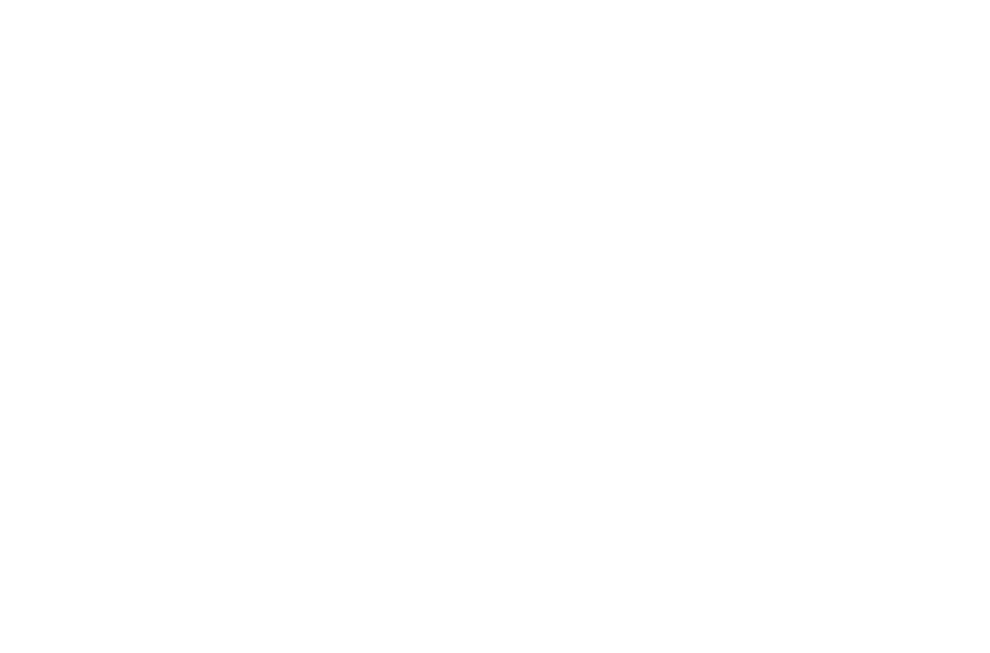 Dios, en el principio, creó los cielos y la tierra. 

La tierra estaba desordenada y vacía, 

las tinieblas cubrían la faz del abismo, 

y el espíritu de Dios se movía sobre la superficie de las aguas.

Y dijo Dios:

«¡Que haya luz!» 

Y hubo luz.
Unidad 3. Unión de Palabras 
Lección 2. Oración
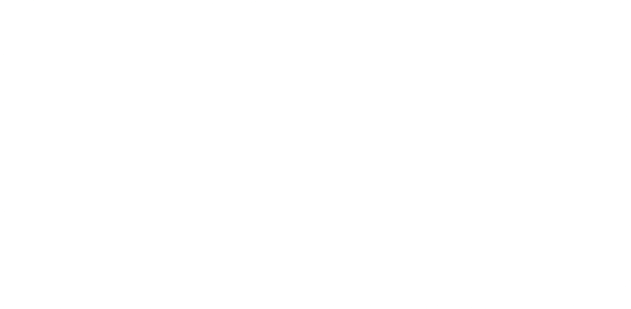 Y dijo Dios:

«¡Que haya luz!» 

Y hubo luz.
Y dijo Dios:

«¡Que haya luz!» 

Y hubo luz.
Unidad 4. Unión de Palabras 
Lección 1. Frase y Oración
Frase
Es la rama de la lingüística que estudia la producción y percepción de los sonidos de una lengua.
https://slideplayer.es/slide/4601995/
Unidad 3. Unión de Palabras 
Lección 2. Oración
TAREAS TRANSFORMADORAS
U3. T2. 
a. Identificar el núcleo del sujeto y el núcleo del  predicado en las oraciones encontradas en la tarea anterior.